Mechanical Diagrams&Wiring Schematics
are they REALLY needed?
Lessons Learned
Poor/No Mechanical Drawings Result in…
Constantly in a “build-rebuild” cycle.
Significant increase in frustration level for all.
Significant loss of time and resources.
Many very late nights/mornings!
Reduction in quality.
Etc. Etc. Etc…………………
 ***…extremely poor efficiency!***
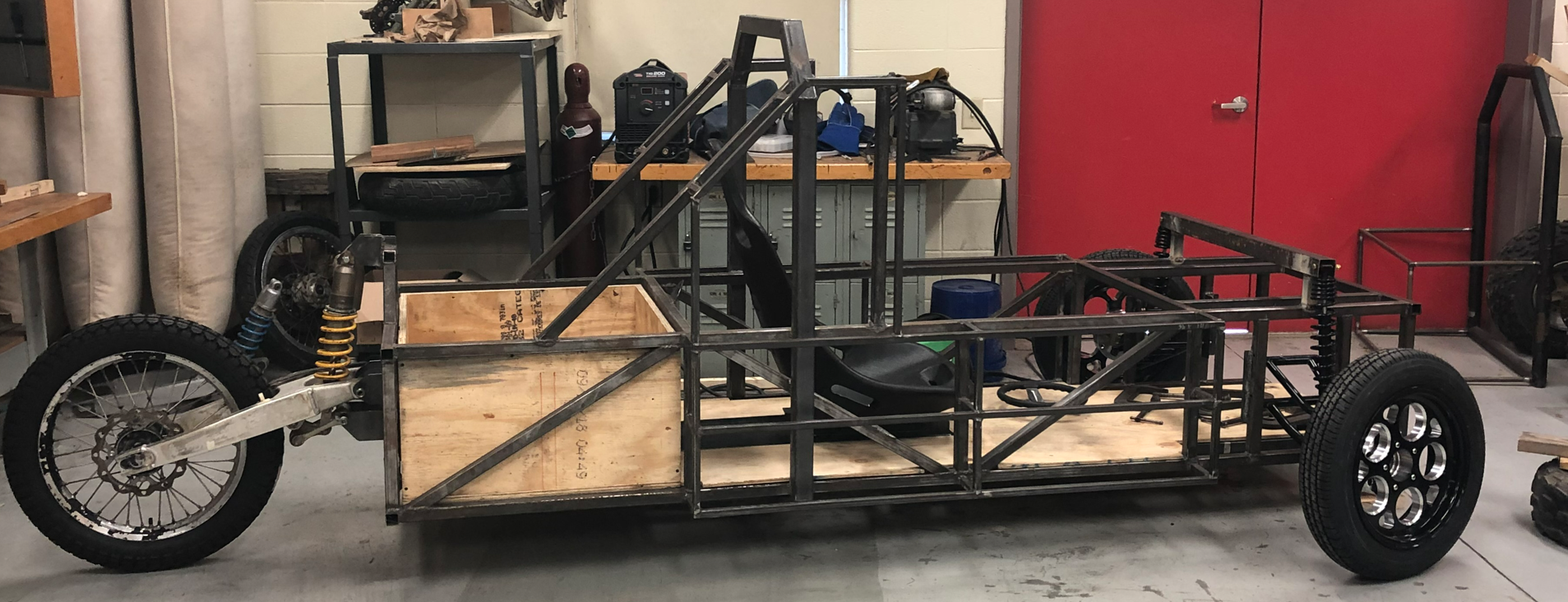 Quality Mechanical Drawings Improve…
Design and Assembly
Cost Savings and Quality
Safety, Maintenance, and Compliance
Communication and Coordination
Testing and Design Optimization
Supply Chain Management
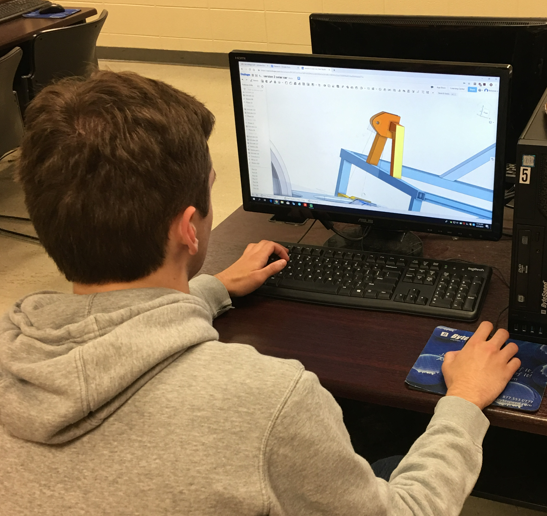 Quality mechanical CAD drawings and wiring diagrams provide:
Accurate and detailed information about the design and layout of the car's components, which is critical for ensuring that the car is built required specifications. 
Improves assembly efficiency and reduces the risk of errors and delays (Division of Labor).
Design and Assembly
Having accurate and detailed mechanical CAD drawings and wiring diagrams:
Can help reduce the cost of building a solar car by reducing the need for rework.
Assists in ensuring that the car is built to the highest standards of quality and performance.
Cost Savings and Quality
Quality mechanical CAD drawings and wiring diagrams can:
Help ensure that the car is built safely, by providing detailed information about the location and operation of safety-critical components, such as brakes, steering systems, electrical, etc.
Make it easier to maintain the car, by providing detailed information about the location and operation of various components, as well as instructions for performing routine maintenance tasks.
Help ensure that the car is compliant with relevant regulations and standards, by providing detailed information about the design and layout of the car's components.
Safety, Maintenance, and Compliance
Quality mechanical CAD drawings and wiring diagrams:
Serve as a common reference point for the team, helping to facilitate effective communication and coordination between team members, advisors, and industry partners.
Communication and Coordination
Quality mechanical CAD drawings and wiring diagrams can:
Help to test and validate the car, by providing detailed information about the design and layout of the car's components and allowing the team to easily identify any issues that may need to be addressed.
Test and Design Optimization
Quality mechanical CAD drawings and wiring diagrams can:
Be used to plan and manage the procurement of materials and parts, by providing detailed information about the components required to build the car.
Supply Chain Management
A Few Examples
Bare-Basics (Far short of ideal)
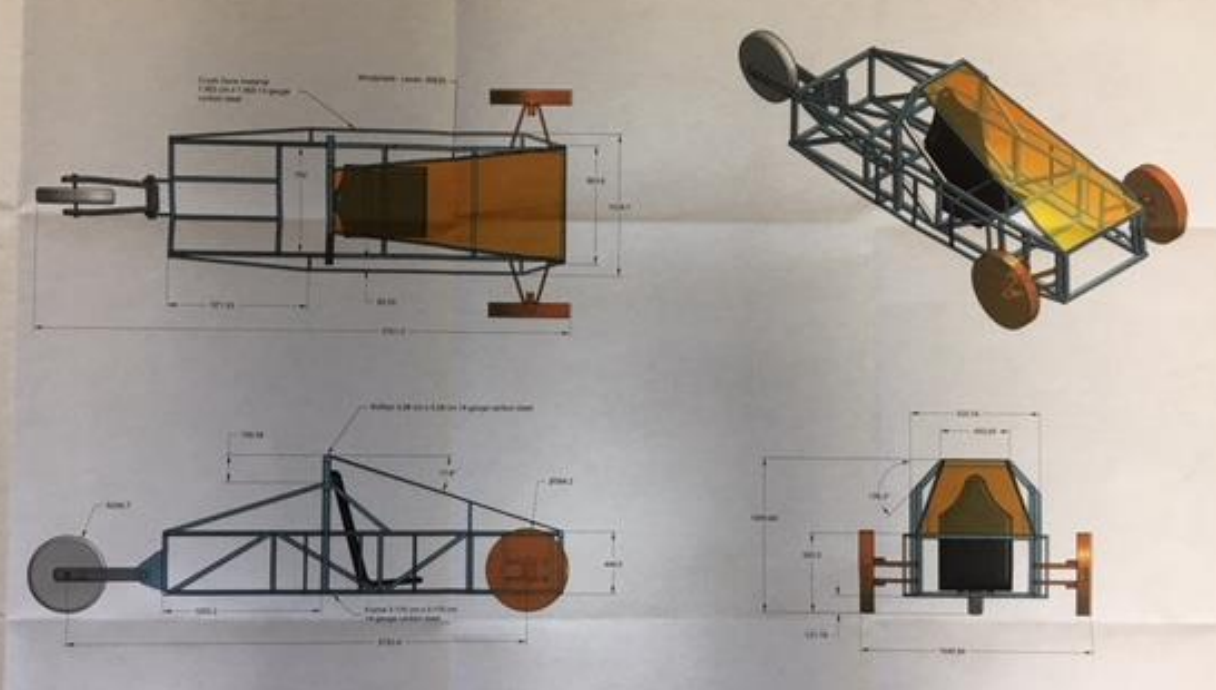 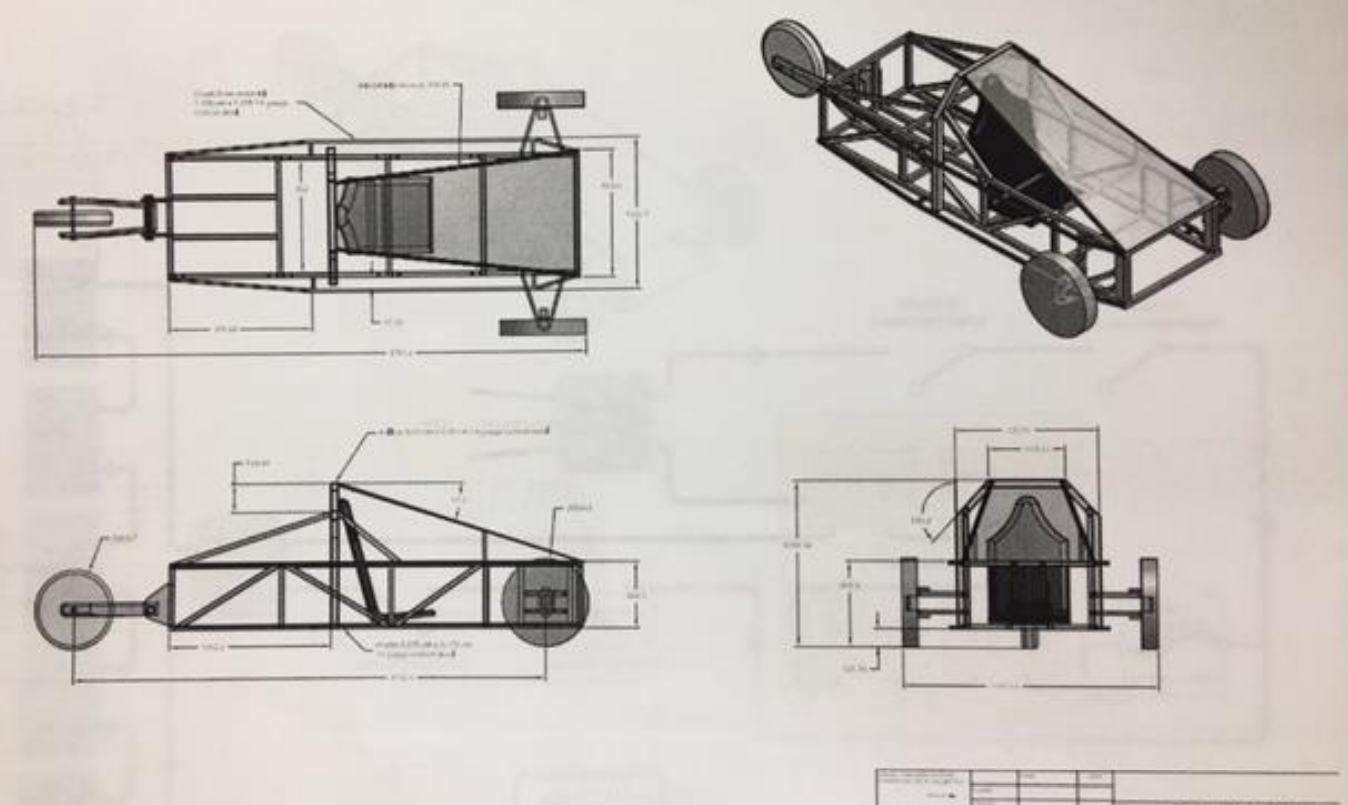 Detailed Individual Parts Used in CAD Assembly
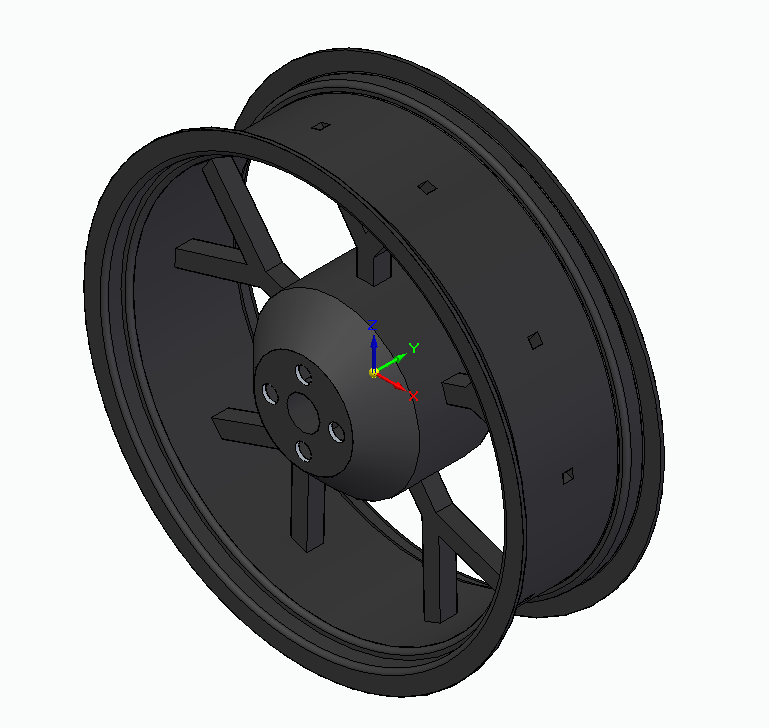 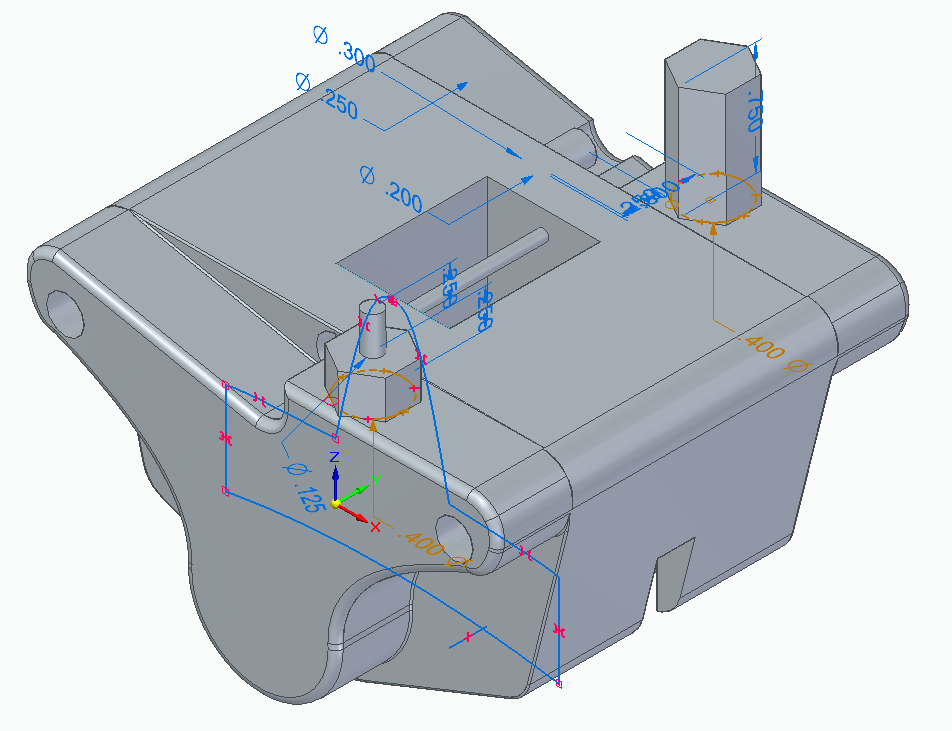 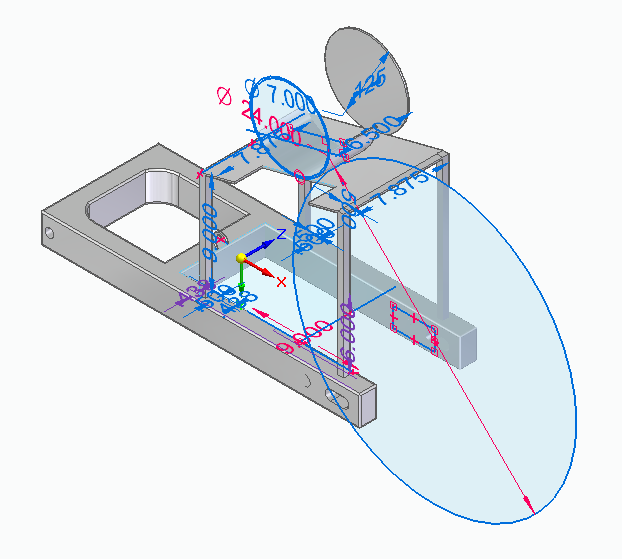 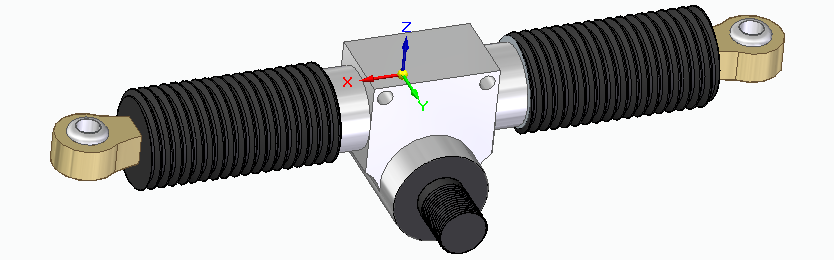 Front View Example
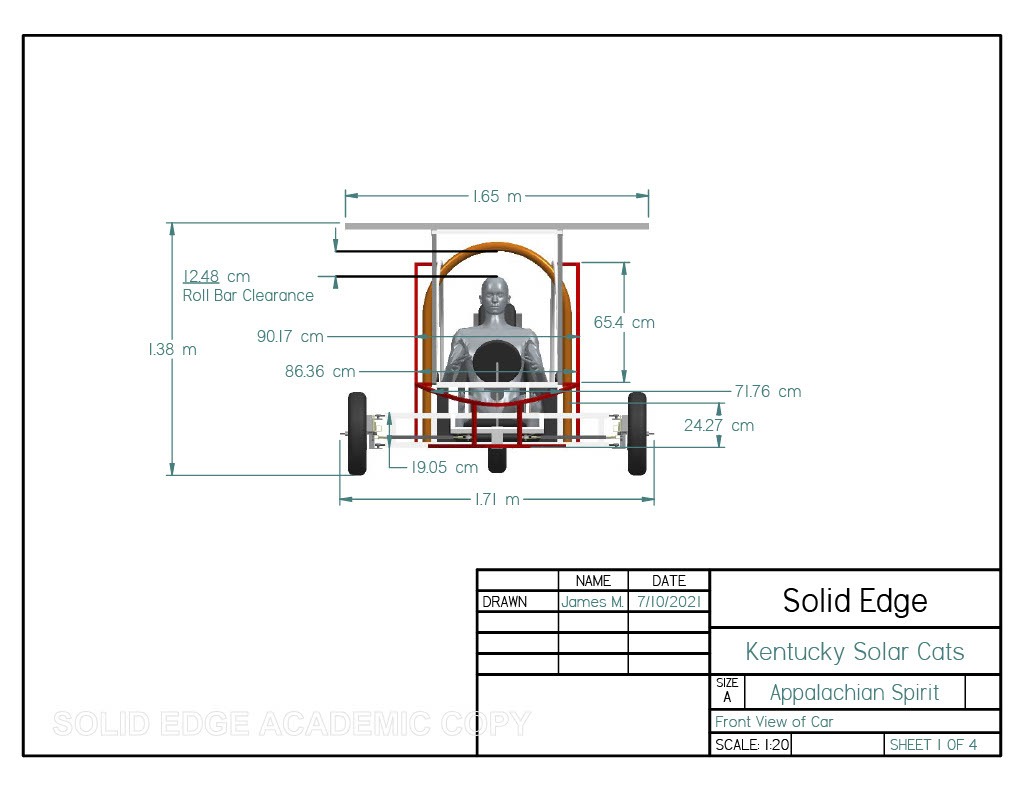 Side View Example
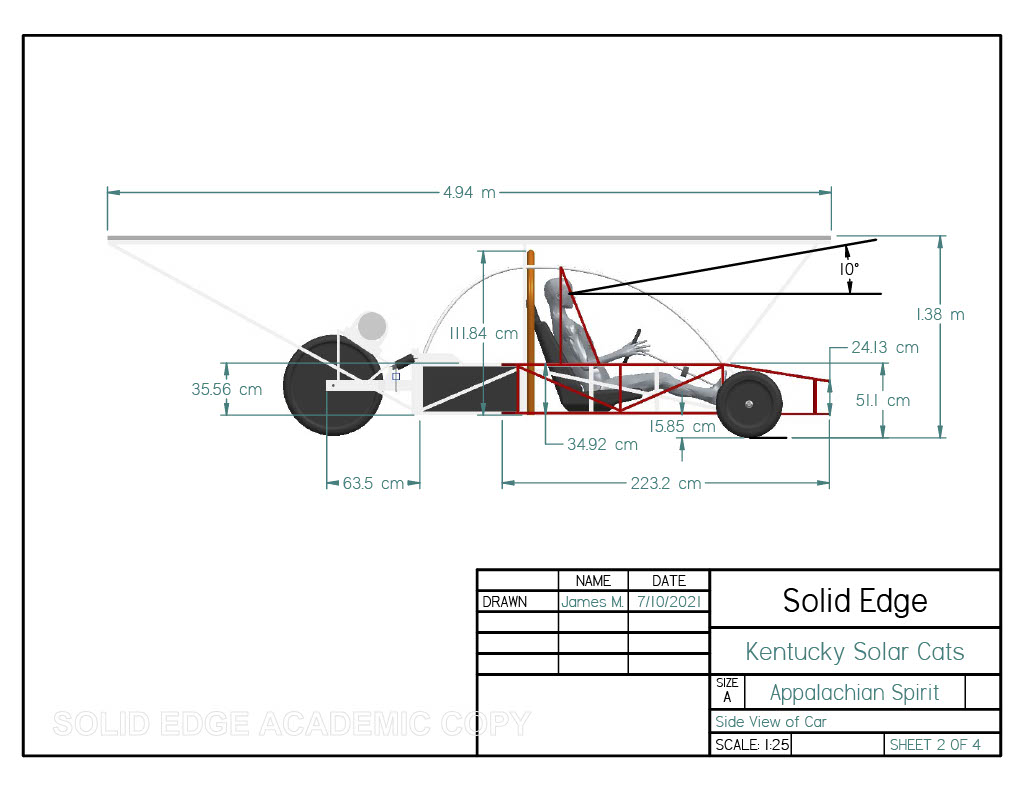 Top View Example
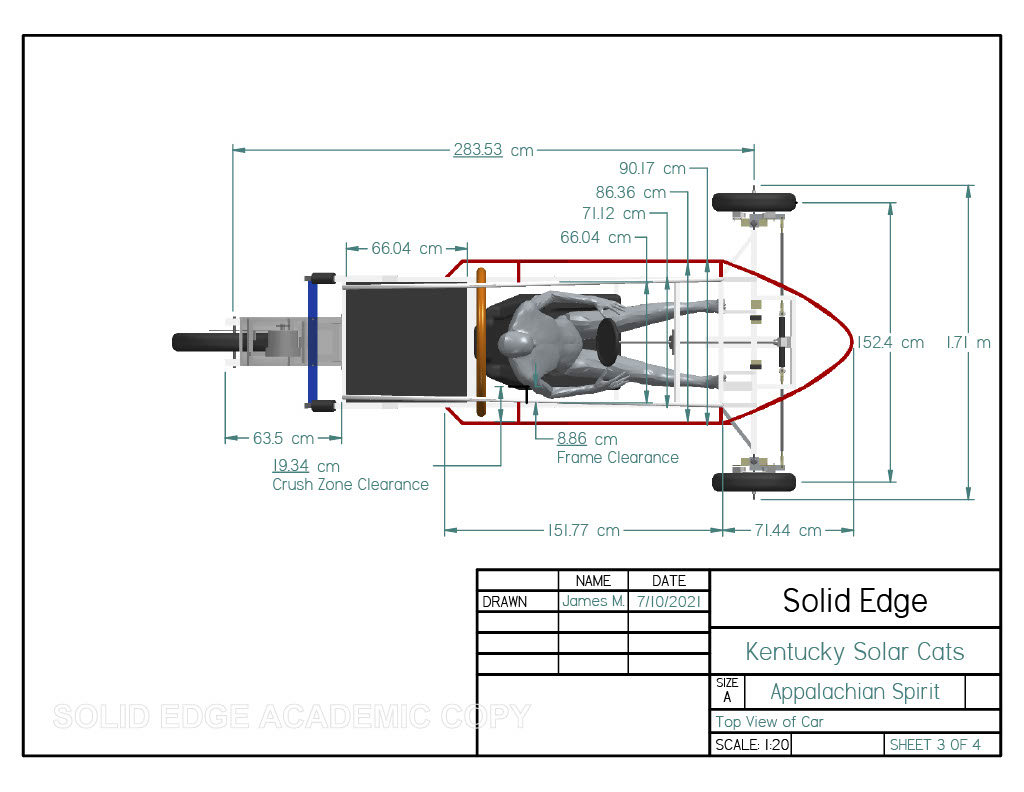 Rear View Example
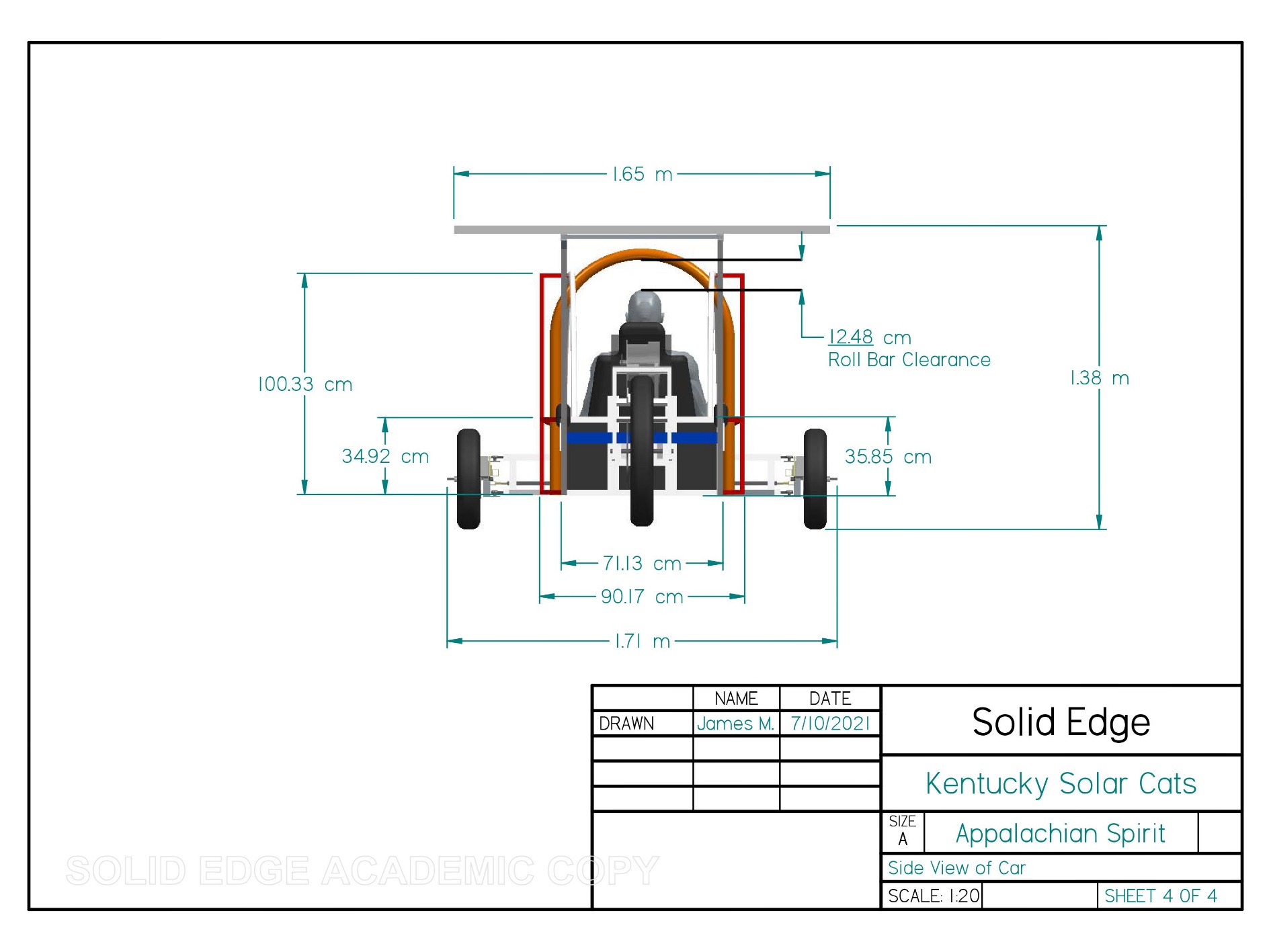 Wiring Diagrams / Schematics
Keeping everyone safe and knowledgeable
Wiring Diagram vs. Wiring Schematic
A schematic is a more abstract representation of an electrical system. It presents an electrical circuit’s components and their respective connections in an easy-to-read visual format. A schematic doesn’t contain details about the wires’ physical location or measurements - it just provides an overview of the system’s components and how they interact.
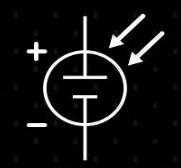 Sample Wiring Schematic
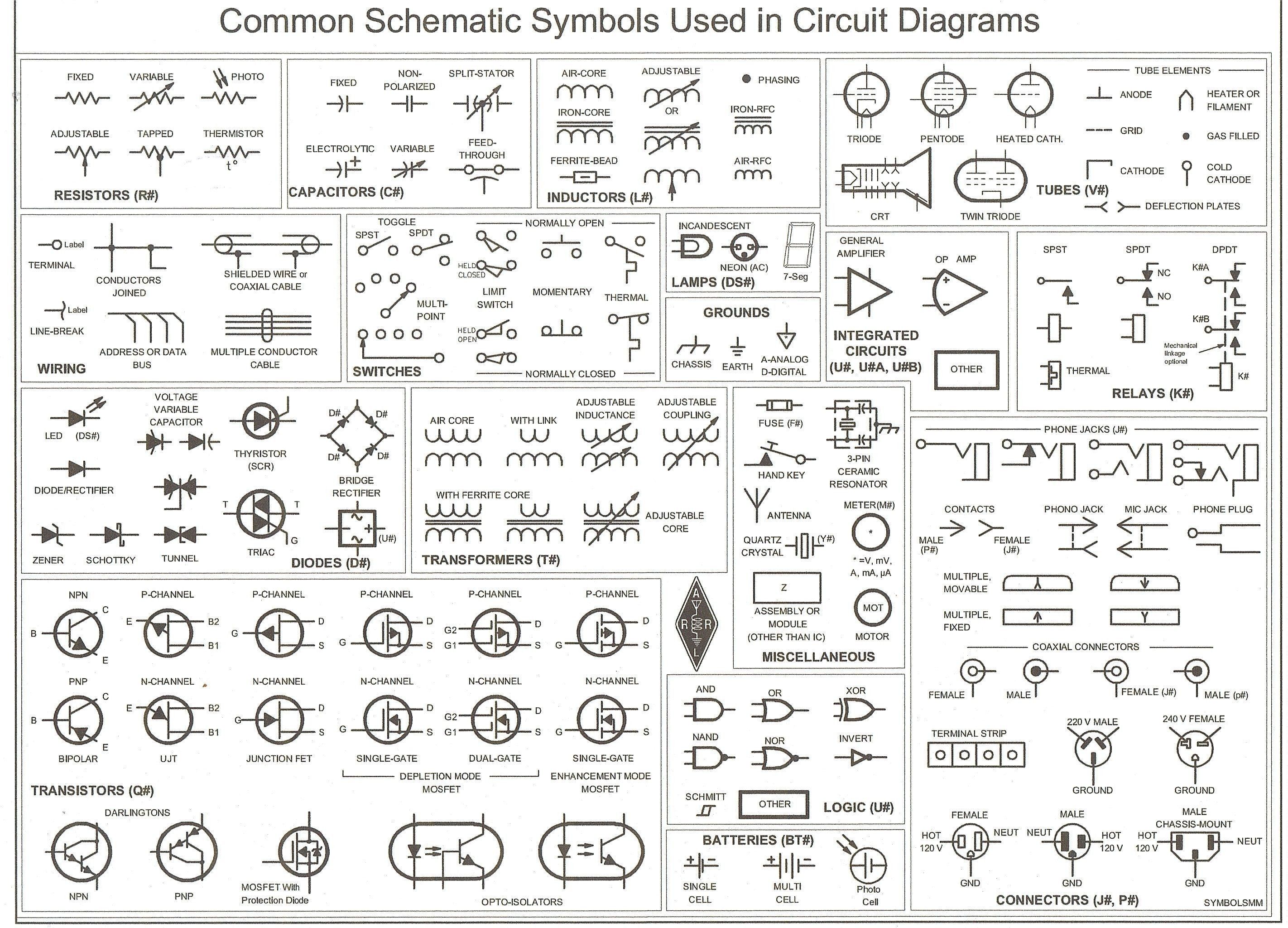 Wiring Diagram vs. Wiring Schematic
A wiring diagram is a visual representation of the physical connections of the wires in a system. It’s helpful for troubleshooting and understanding the overall structure of an electrical system. A wiring diagram provides a detailed description of how one wire interacts with another and which components are connected to the wires. It usually includes detailed illustrations that display how each component interacts with wires and other elements.
Sample Low Voltage Wiring Diagram
Sample Low Voltage Wiring Diagram
Sample High Voltage Wiring Diagram
Sample High Voltage Wiring Diagram
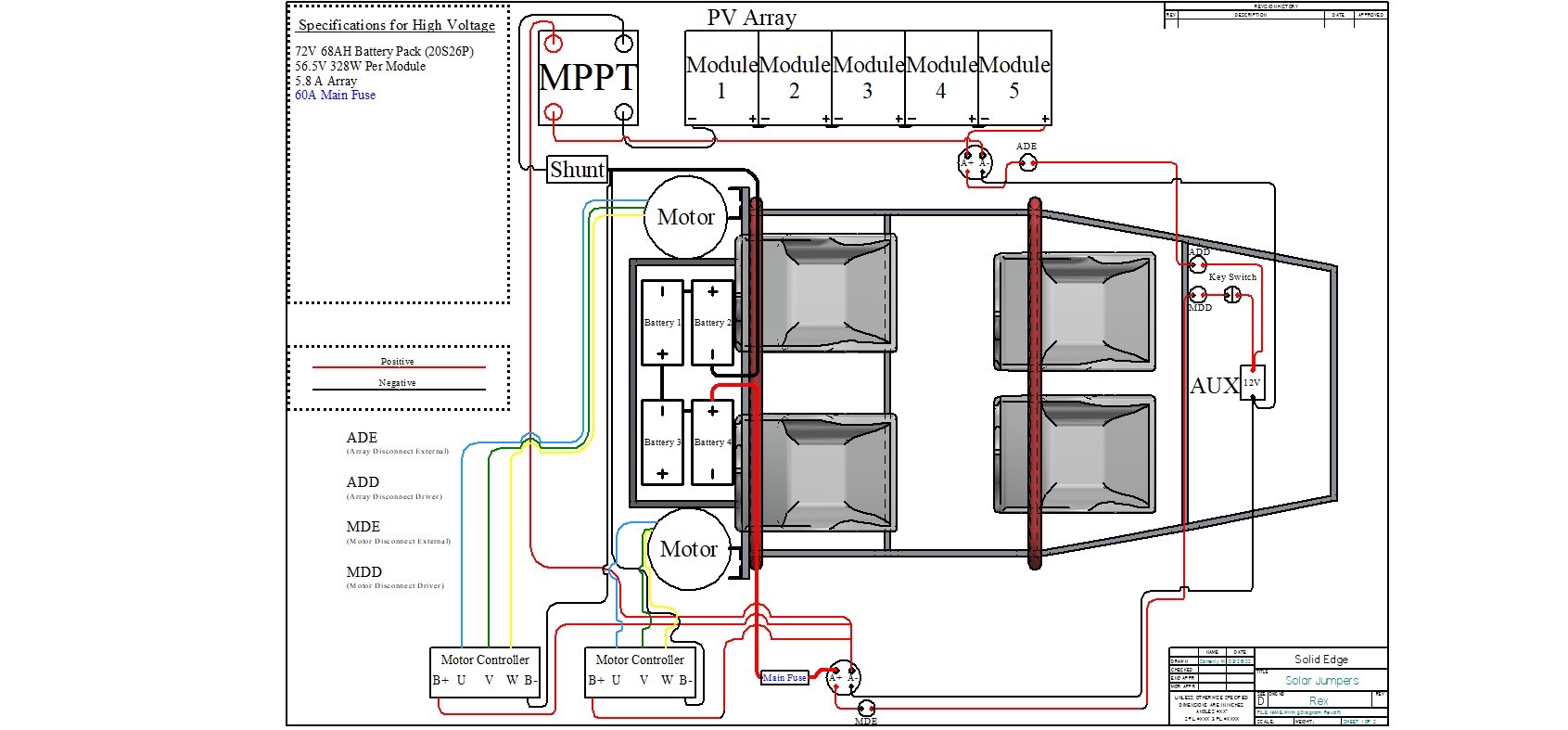 Thank you!Questions/Comments?
Contact Info:
Brian Coleman – 606.923.9444 – coleman.briank@gmail.com